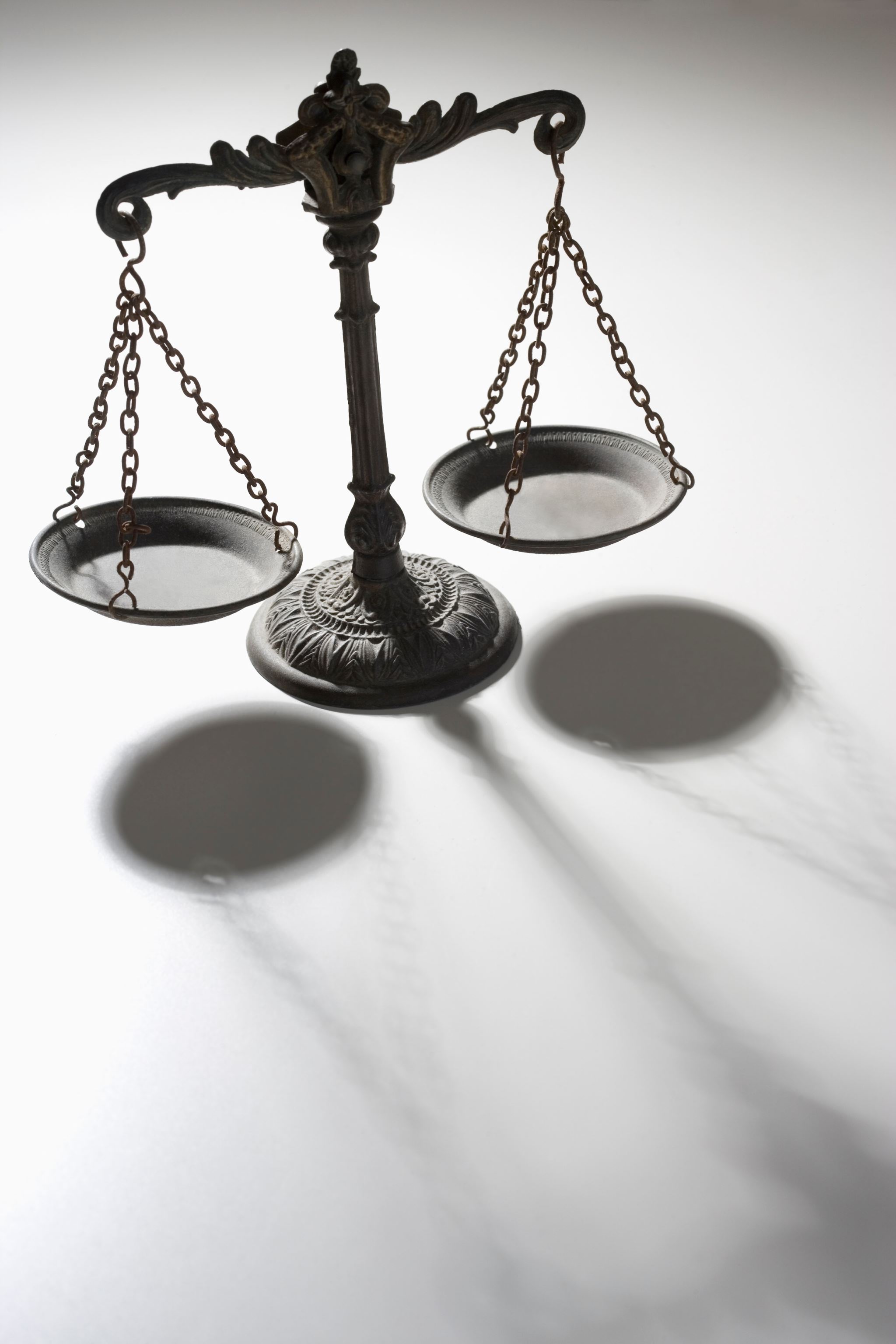 NOSLĒGUMA ZIŅOJUMa
Tiesnešu specializācijas pamatprincipi
STATISTIKAS DATI

Ilze Jakubovska
Tiesu administrācijas 
Starptautiskās sadarbības un analītikas
nodaļas vecākā statistiķe
Tieslietu Padomes sēde
29.11.2024.
Piemērs – saņemto civillietu proporcija rajona (pilsētas) tiesās, neskaitot ZG
Saņemtās krimināllietas Lietu kategorijas ELT kompetencē (izņemot noziedzīgi iegūta manta)
Saņemtās krimināllietas Lietu kategorijas ELT kompetencē(izņemot noziedzīgi iegūta manta)